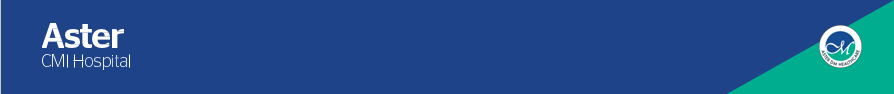 MR Defecography –  Getting to the bottom of it
Dr Pavankumar,  Department of Radio diagnosis, Aster CMI Hospital, Bangalore
MR defecography – Normal Anatomy
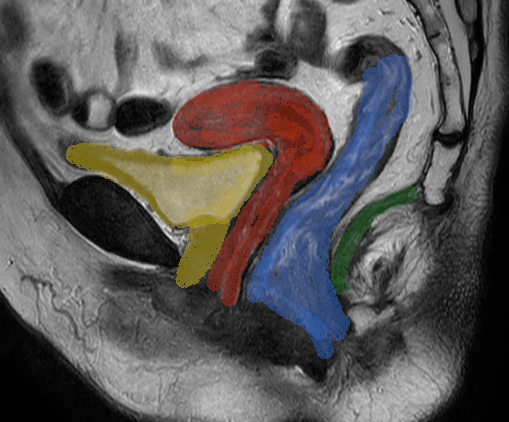 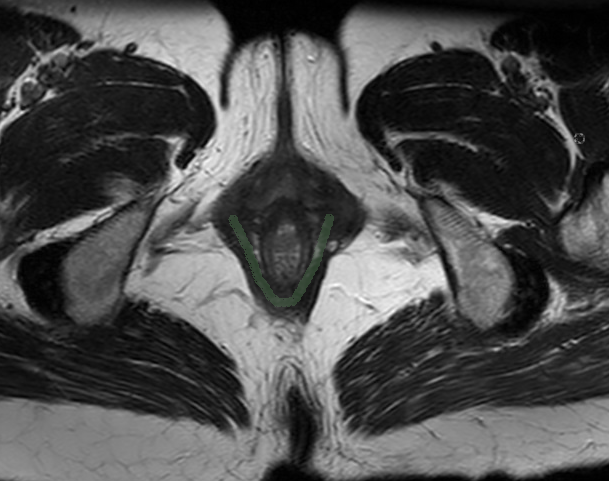 Uterus
Rectum
Urinary bladder
Vagina
Levator ani
Anorectal junction
Anal canal
MR defecography – Male pelvis anatomy
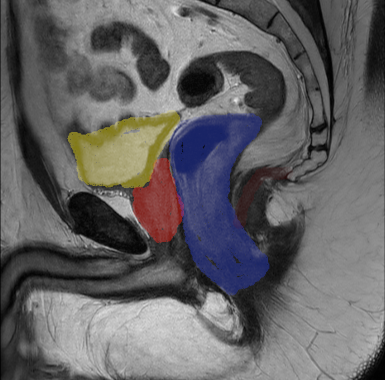 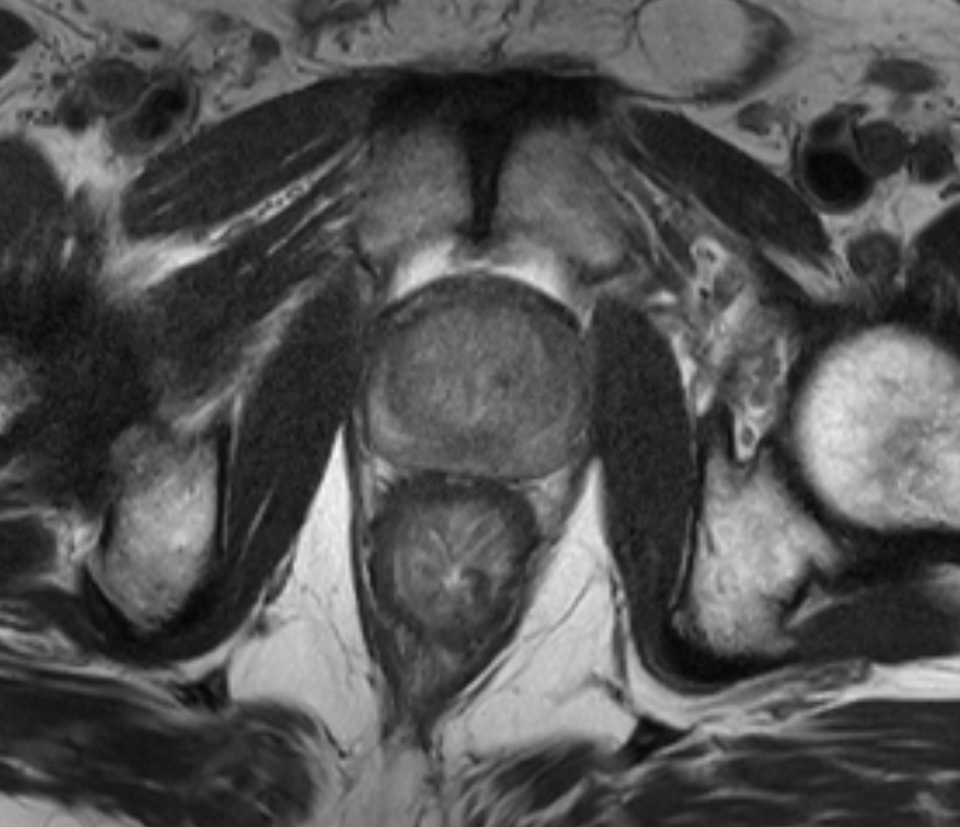 Prostate
Rectum
Puborectalis muscle
Clinical features
Abnormalities to asses
Constipation

Incomplete defecation

Ansimus 

Prolapse
Rectocele.

Vaginocele.

Cystocele.

Global pelvic weakness.

Omentocele.

Enterocele.

Rectal intussuception.
MR Defecography – Procedure requirements
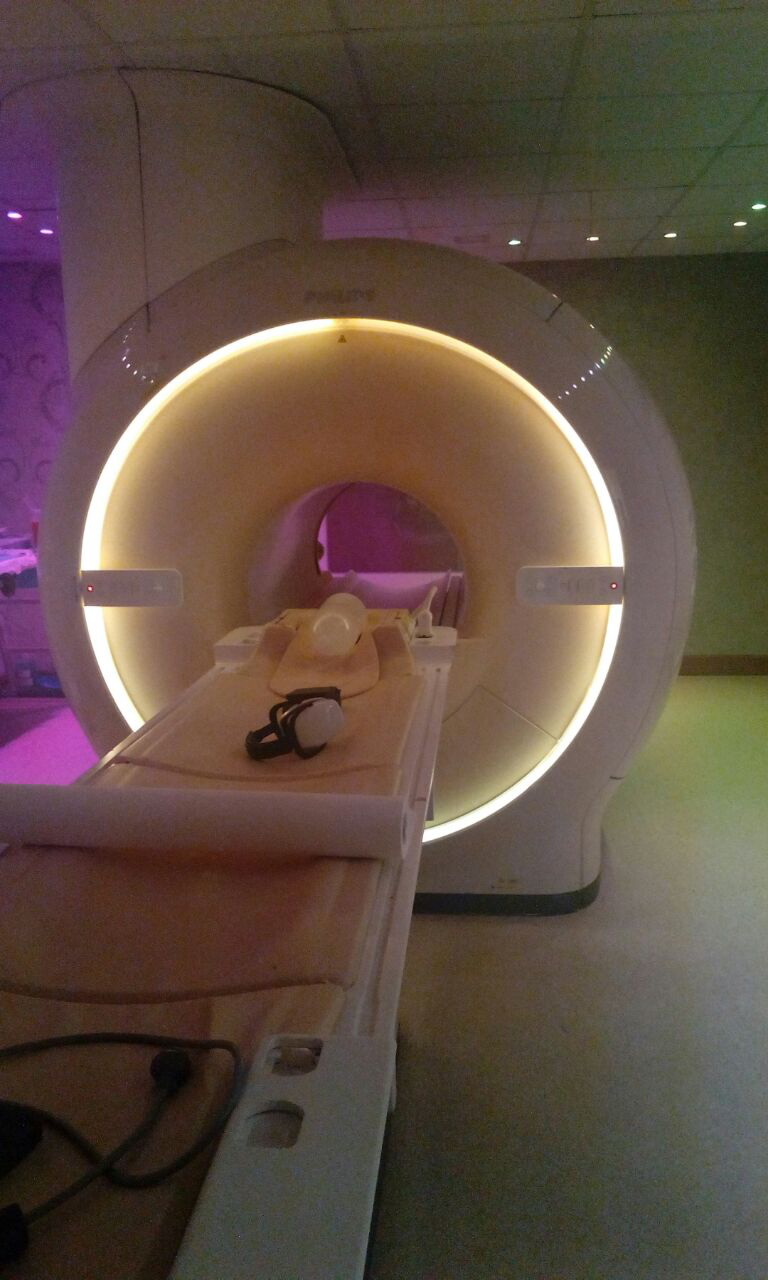 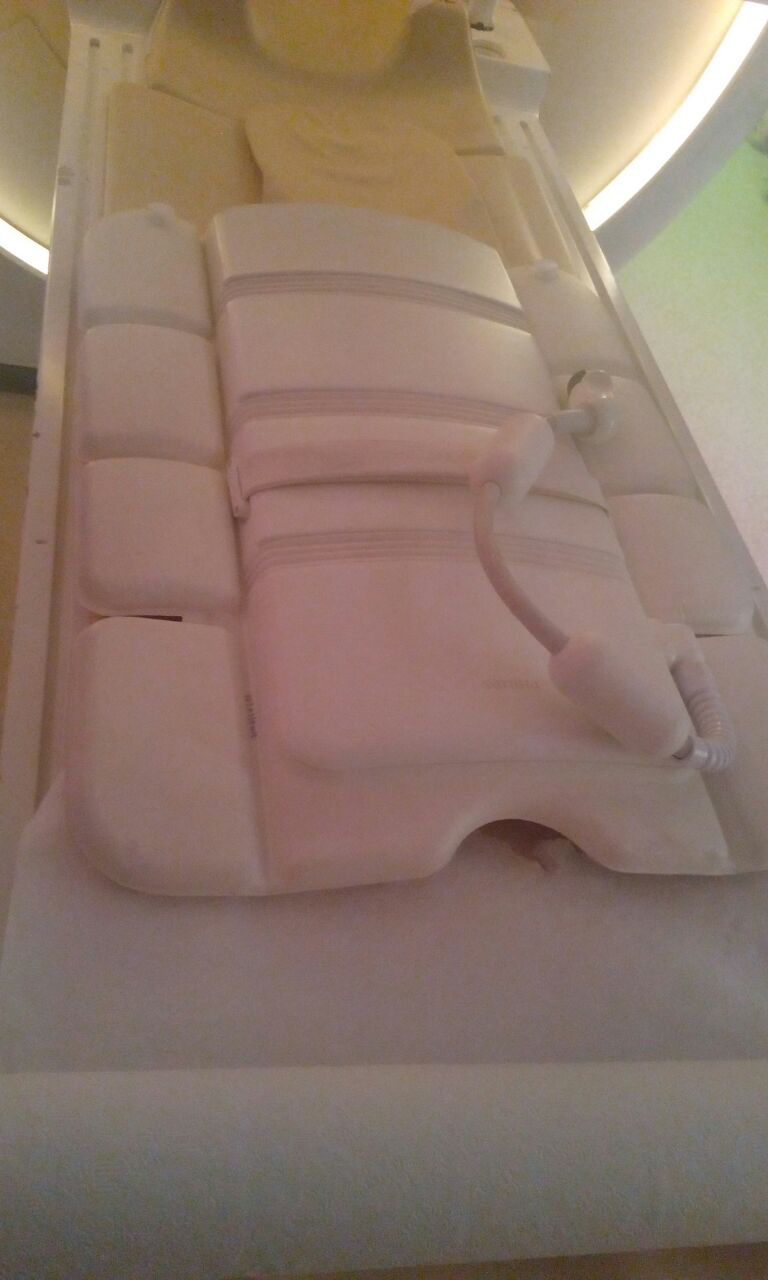 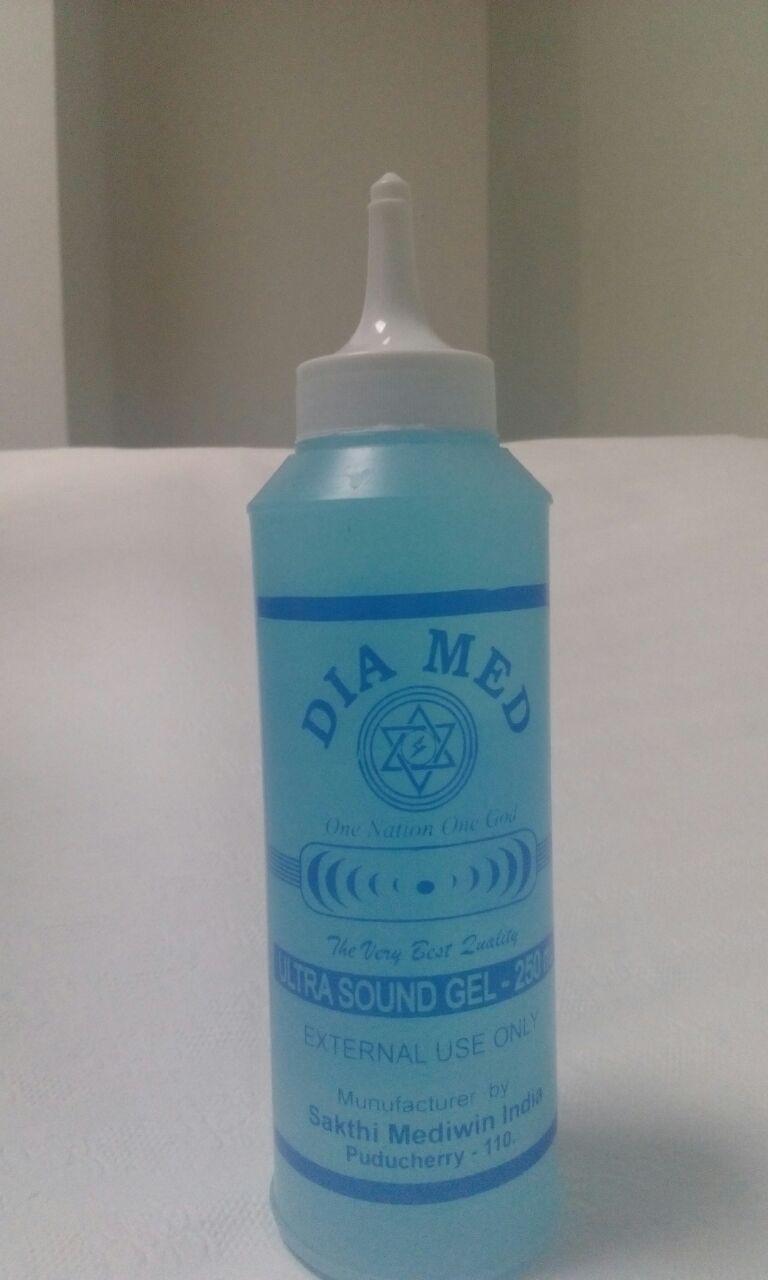 MR machine
Body coil
Gel bottle
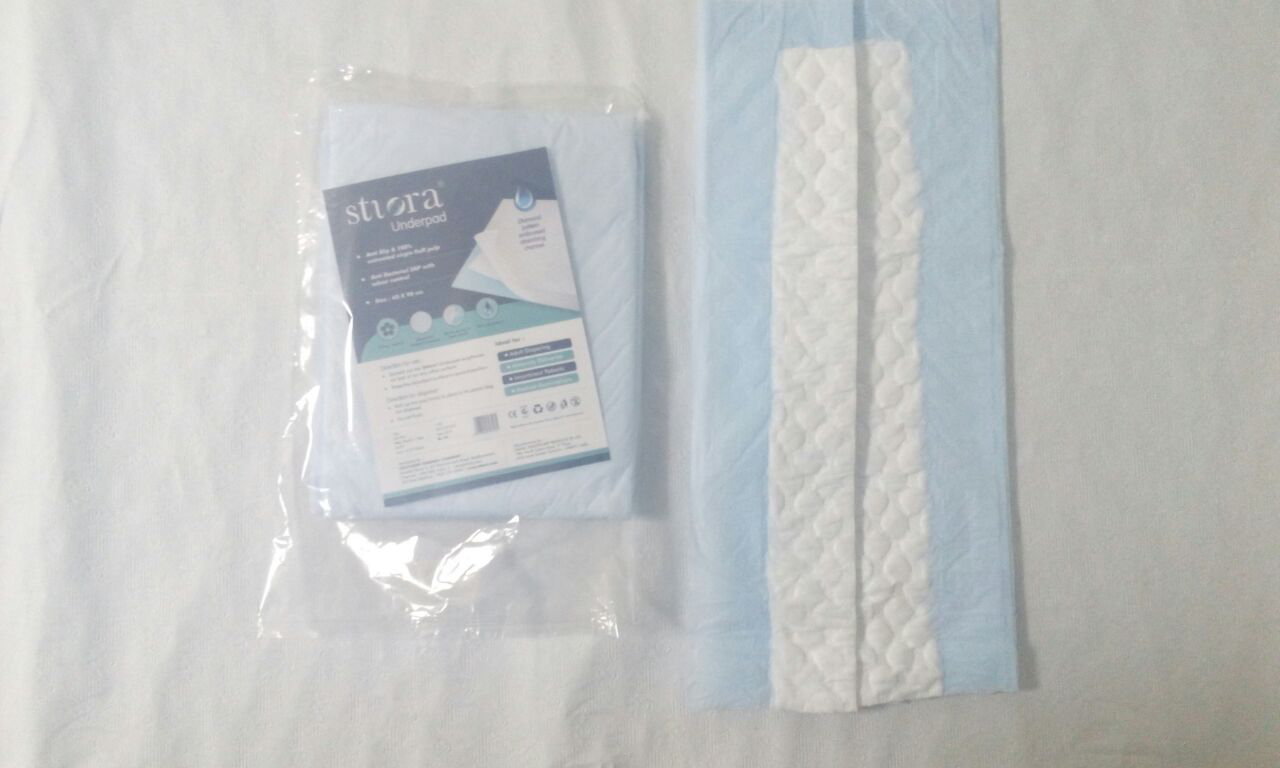 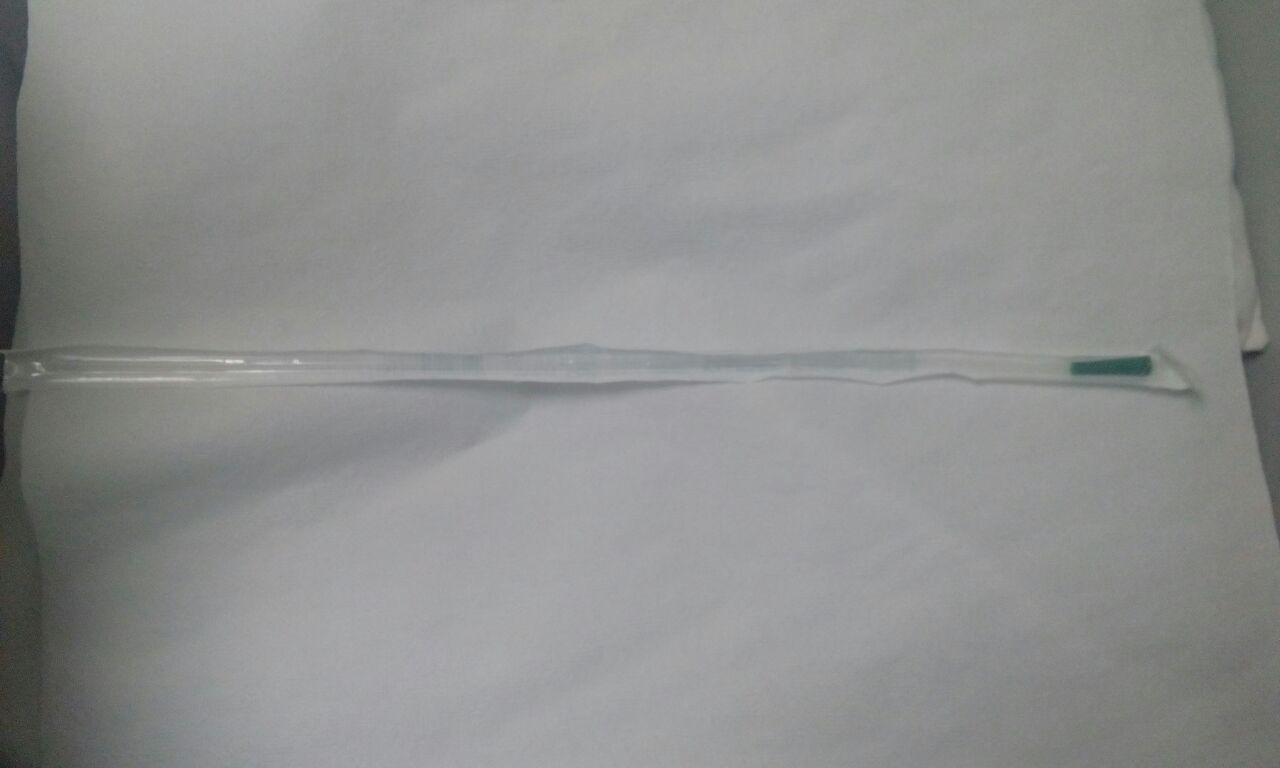 Tube
Diaper
Patient preperation
No patient preparation required
150ml of ultrasound gel is inserted per rectum.
Sequences – Axial, coronal and sagittal T2W and dynamic sequences
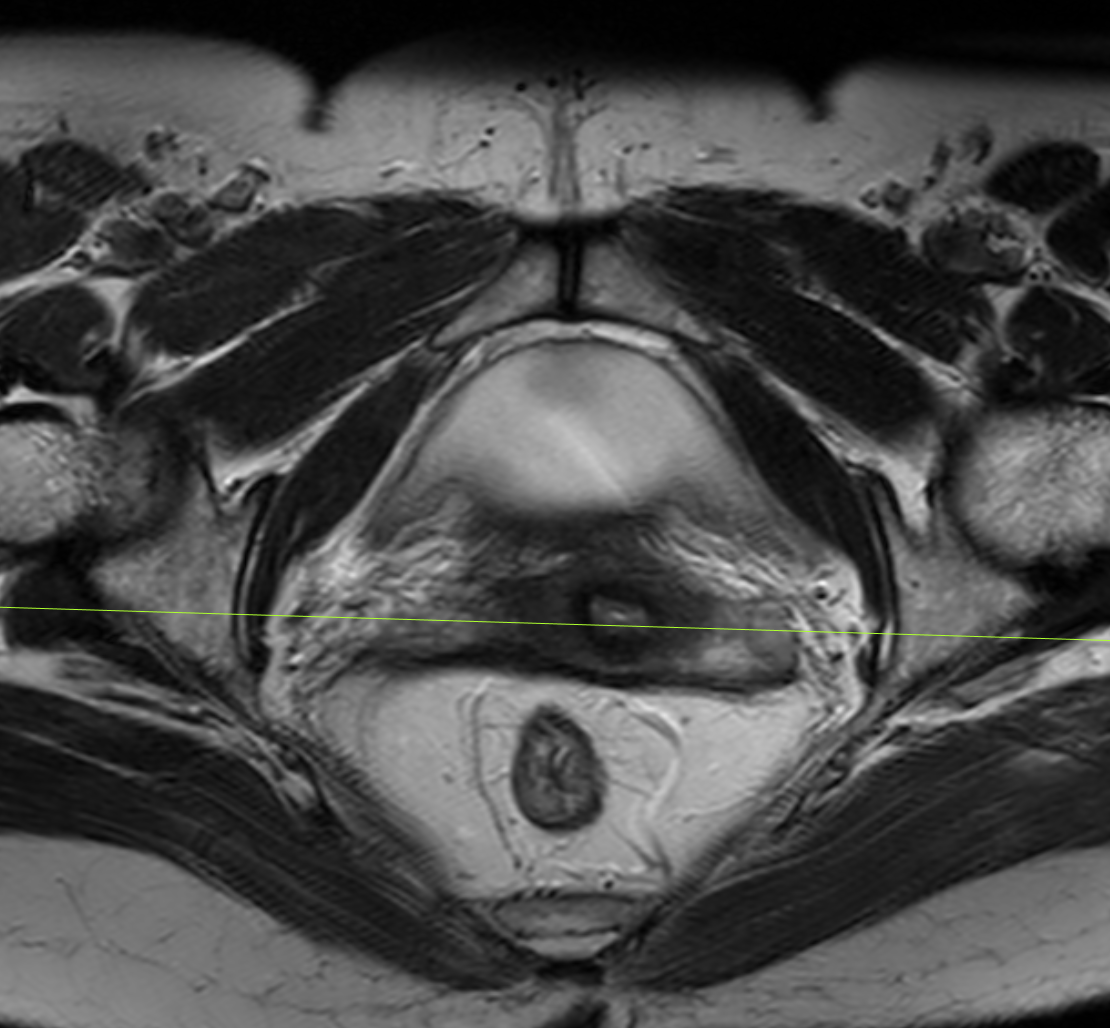 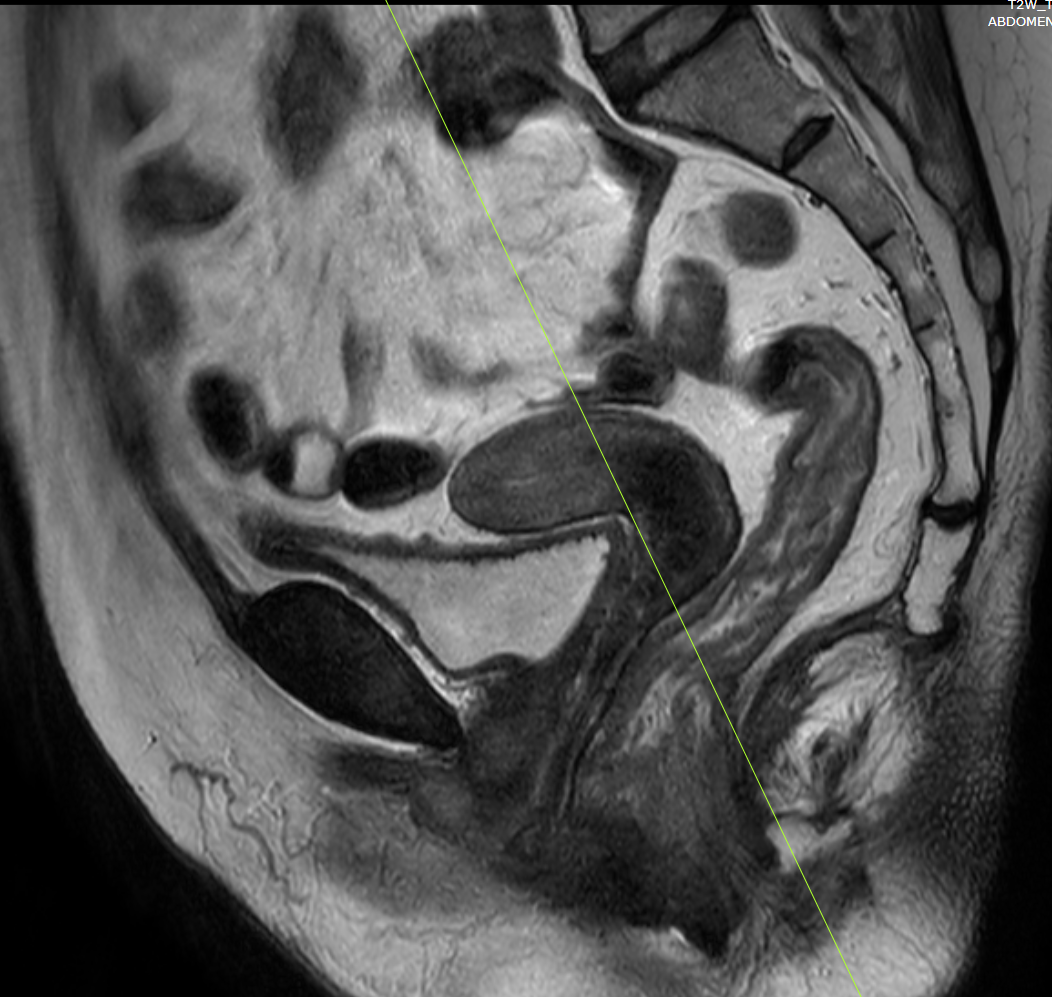 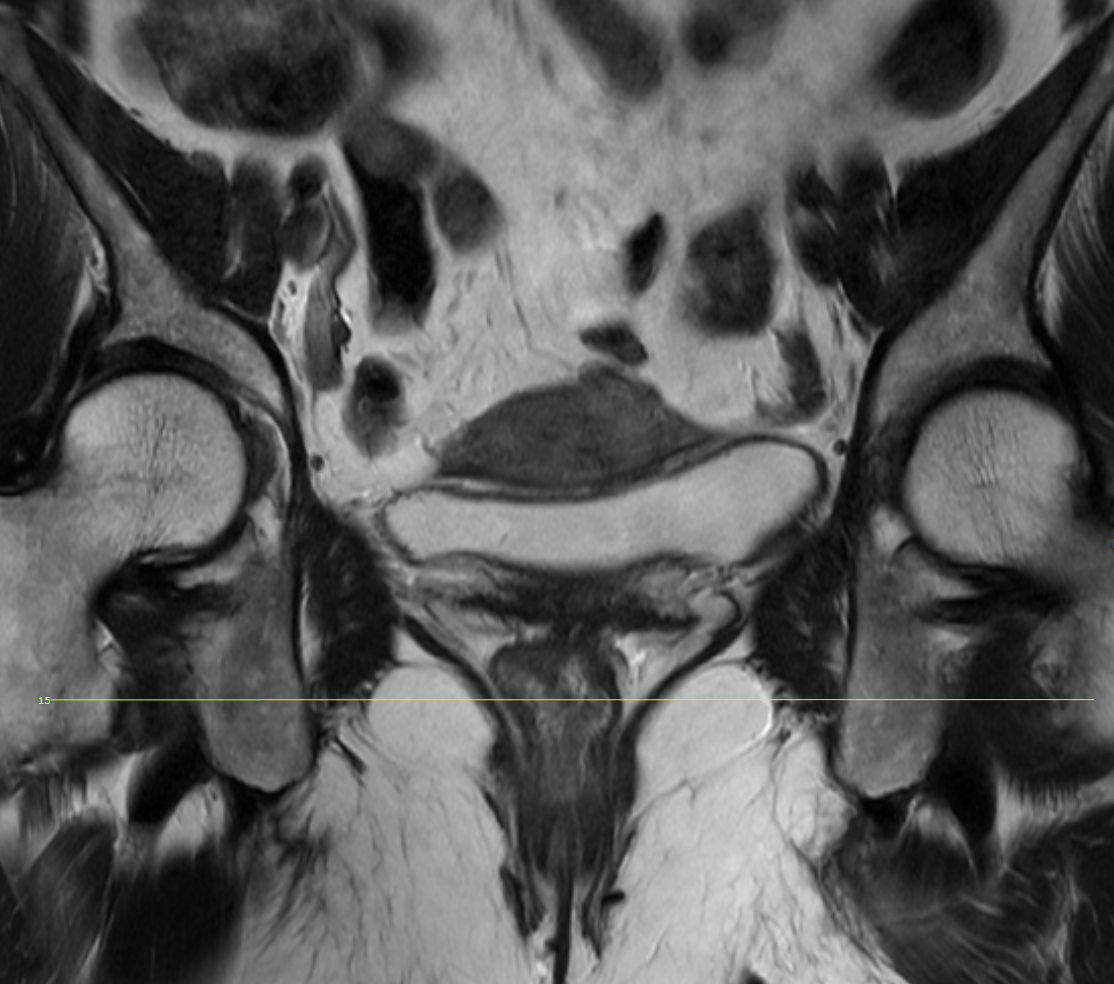 Dynamic sequences are acquired in 4 of the following steps/stages
Rest 

Squeeze

Strain 

Defecate
First phase – Rest
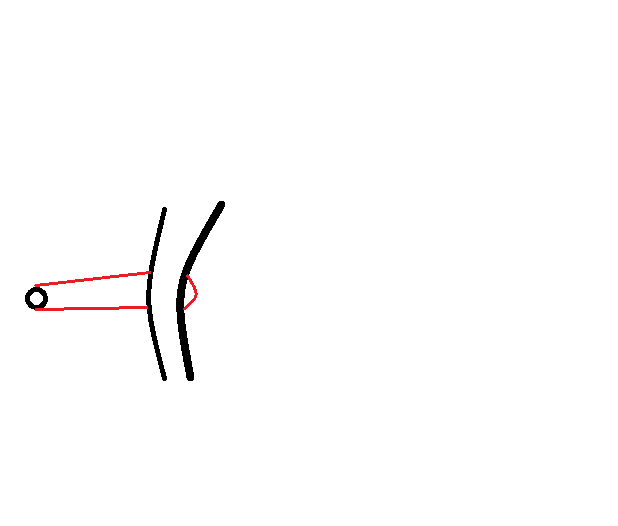 Static image in rest phase
Dynamic MR/video in rest phase
Diagramatic representation
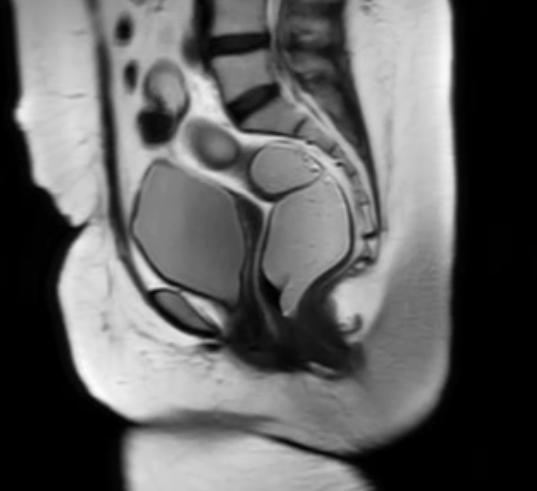 Rectum
Puborectalis
Pubic bone
Anal canal
Second phase – Squeeze
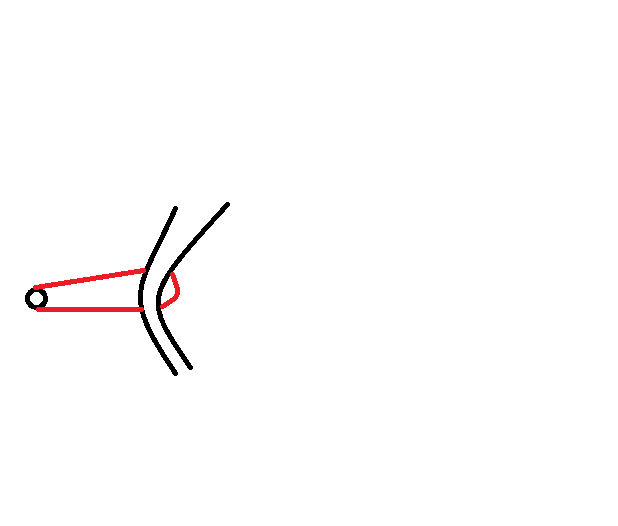 Dynamic MR/video in squeeze phase
Static image in squeeze phase
Diagramatic representation
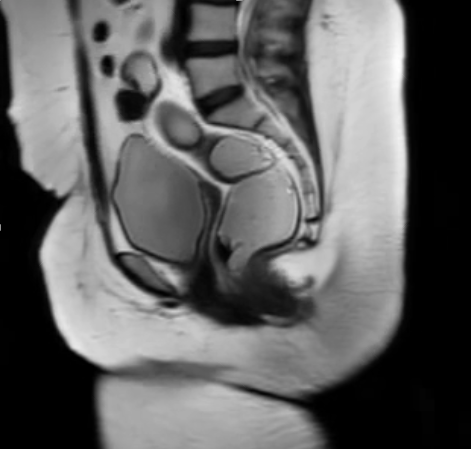 Rectum
Puborectalis
Pubic bone
Anal canal
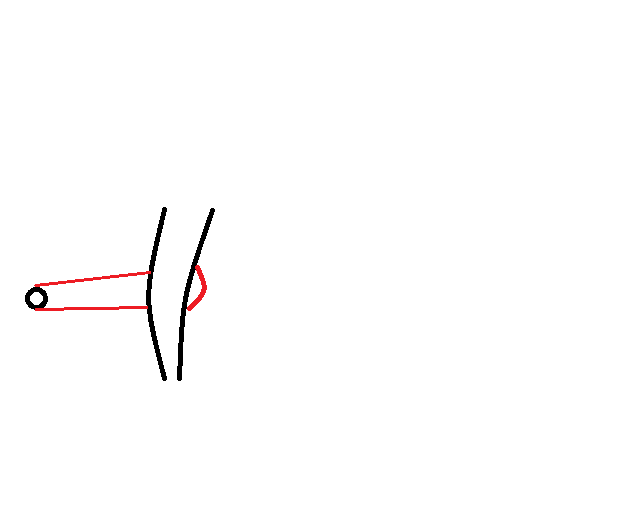 Third phase – Strain
Dynamic MR/video in strain phase
Diagramatic representation
Static image in strain phase
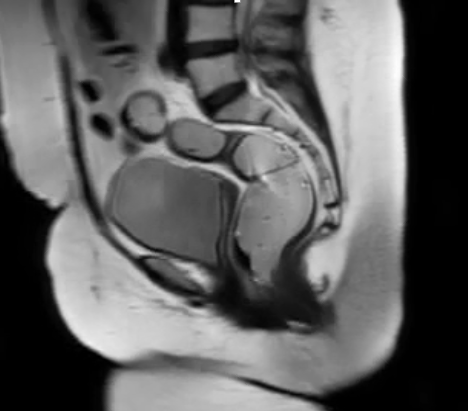 Rectum
Puborectalis
Pubic bone
Anal canal
Fourth phase – Defecation
Static image in defecation phase
Diagramatic representation
Dynamic MR/video in defecation phase
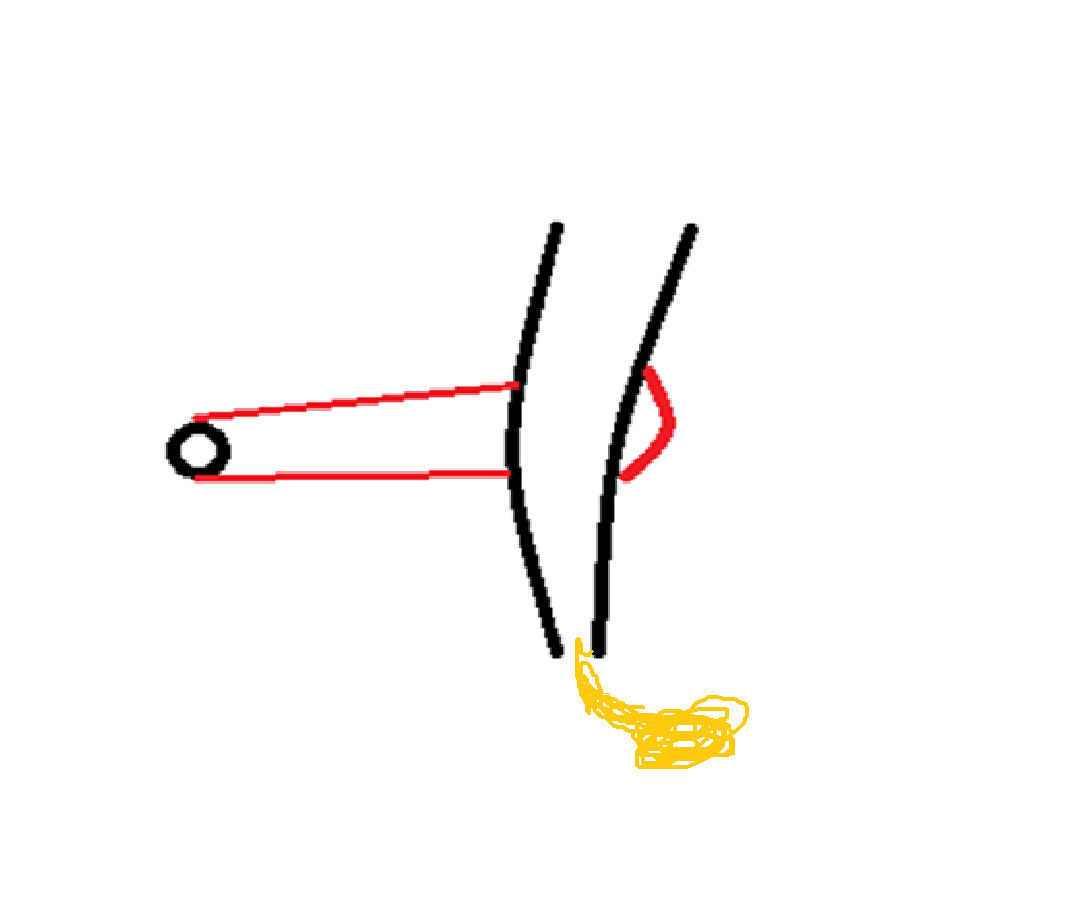 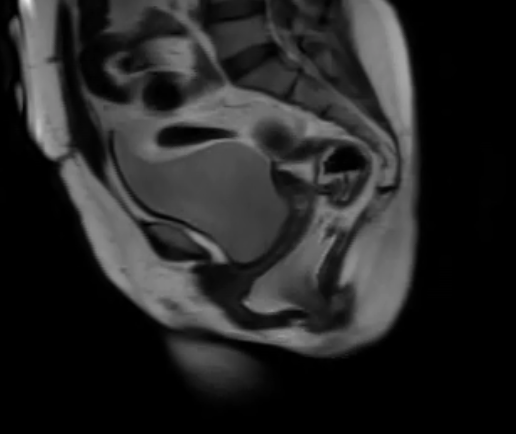 Rectum
Puborectalis
Pubic bone
Mild rectal prolapse with Medium sized anterior rectocele
Anal canal
Measurements
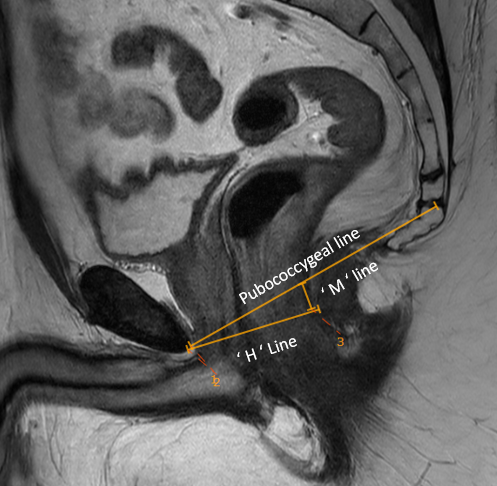 Pubococcygeal line – A line joining the inferior aspect of pubic symphysis to the last coccygeal joint.

H line – Corresponds to the AP diameter of the Hiatus.

M line – Perpendicular distance between the pubococcygeal line and posterior anorectal junction.
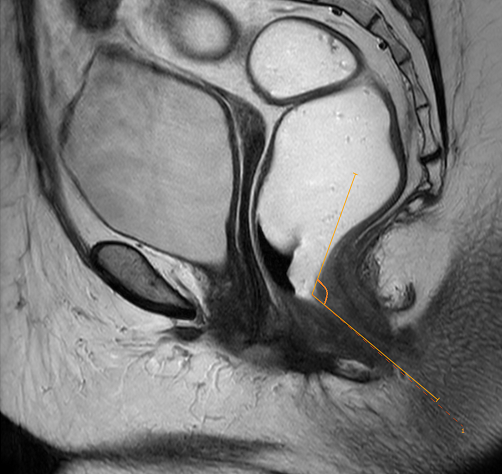 Measurements
Anorectal angle –
Formed by a line passing through the centre of anal canal and a line passing along the posterior wall of rectum.

At rest – 100- 127.
Decreases – During Squeeze.
Increases – During strain / Defecation.
Staging pelvic organ prolapse based on pubococcygeal line
Stage                              Measurement
Less than 3cm caudal to PCL line

3-6 cm caudal to PCL line

>6cm caudal to PCL line
Small organ prolapse

Medium organ prolapse

Large organ prolapse
Anterior Rectocele – Ventral prolapse of rectum for more than 2cm.

Classification –
Mild - <2cm.
Moderate – 2-4cm.
Severe - >4cm.
Case I – 54 year old female with dysynergic defecation.
Findings – Mild Rectal prolapse with (2.9cm) with large anterior rectocele(3.4cm).
Rest                          Squeeze                       Strain                     Defecate
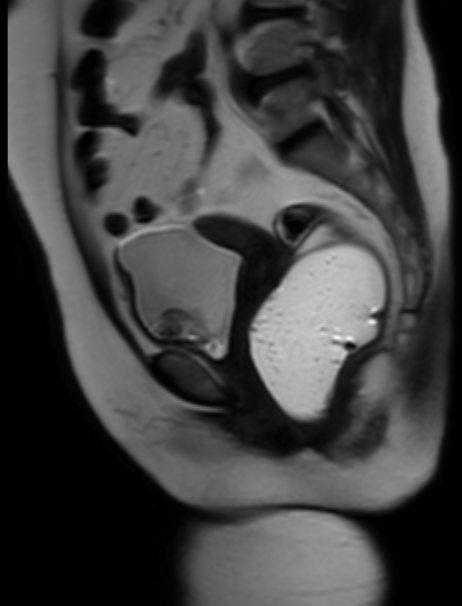 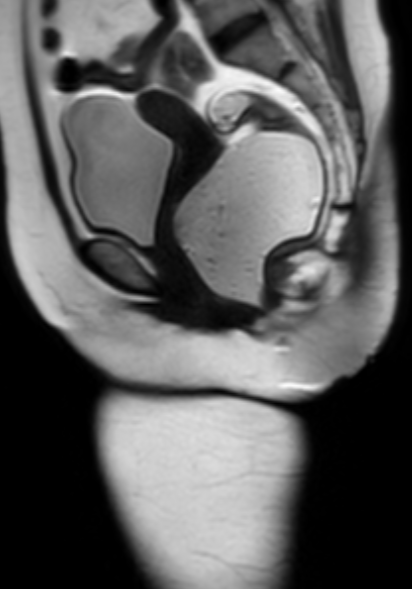 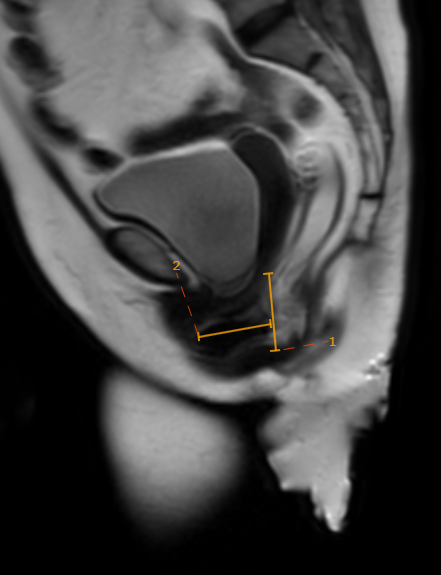 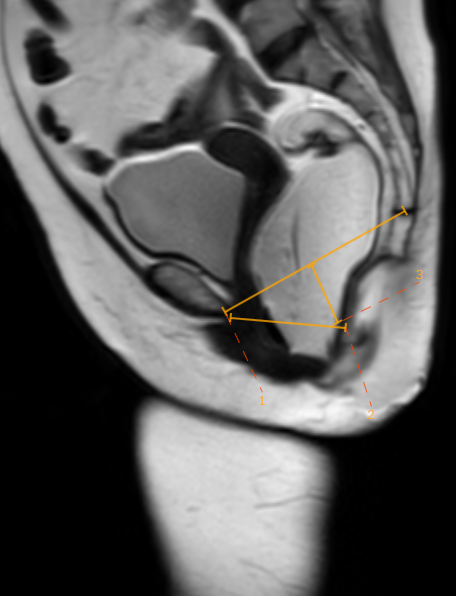 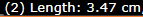 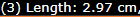 Case II – 67 Year old male with altered bowel movements and mass per rectum
Findings – Small rectal prolapse during strain and defecation phase (<2cm).
Rest                          Squeeze                       Strain                     Defecate
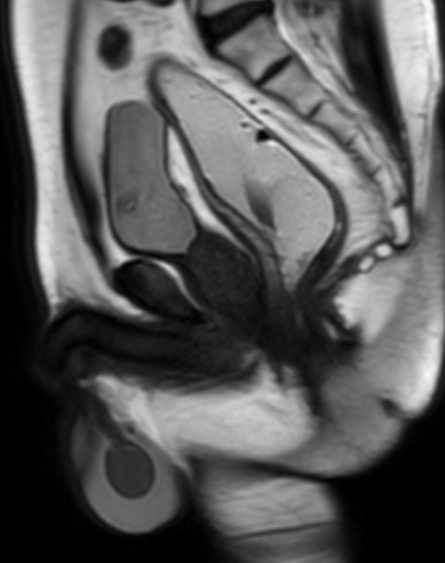 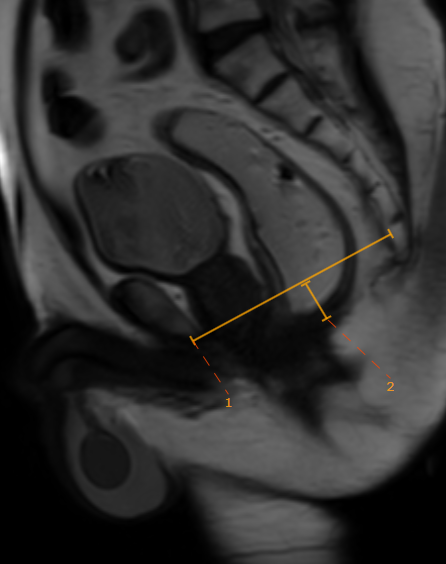 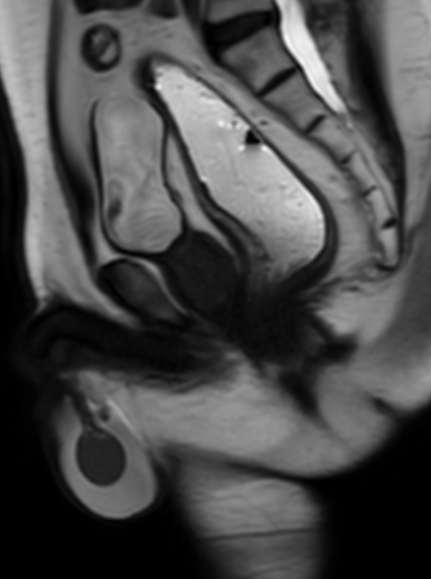 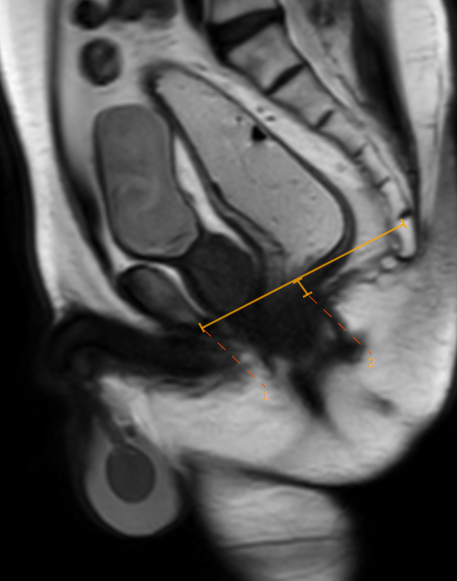 Hydrocele
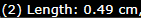 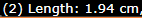 Case III – 37 Year old male with difficulty in passing stools.
Findings – Moderate Rectal prolapse with (5.6cm) with small anterior rectocele.
Rest                       Squeeze                       Strain                       Defecate
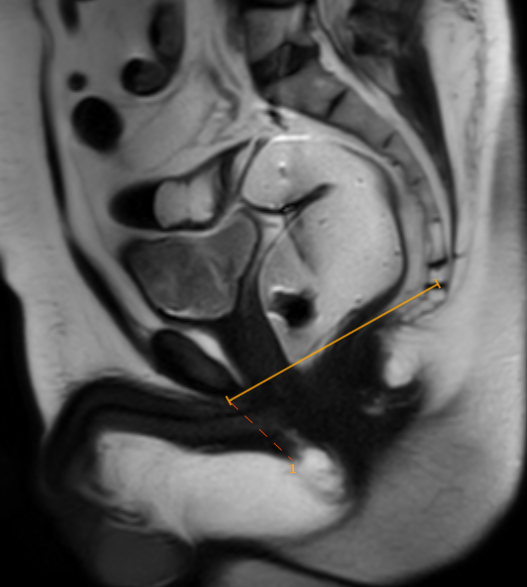 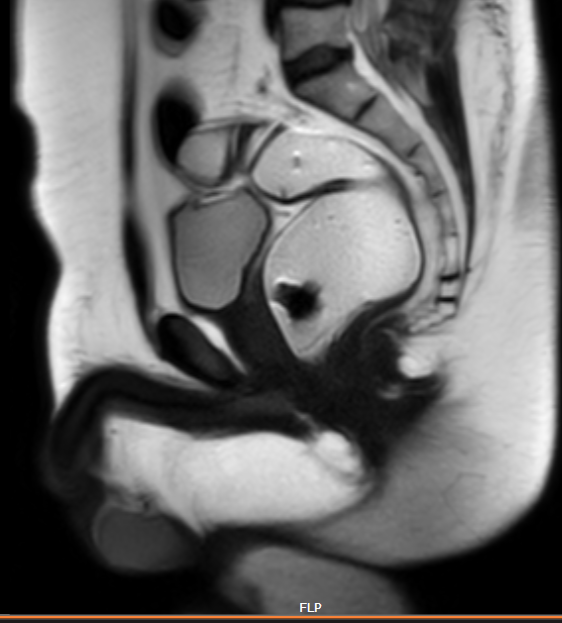 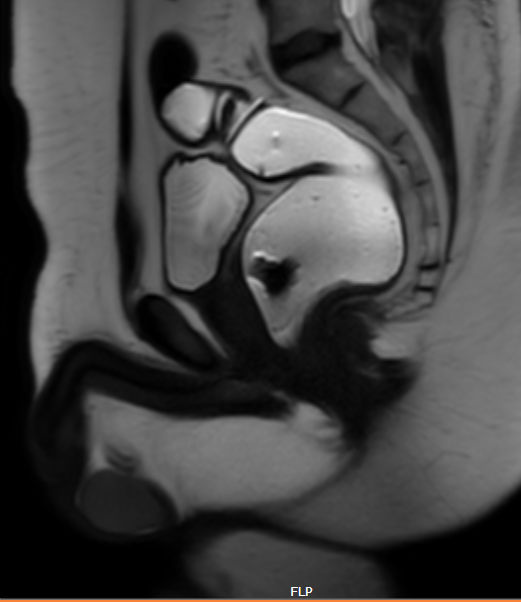 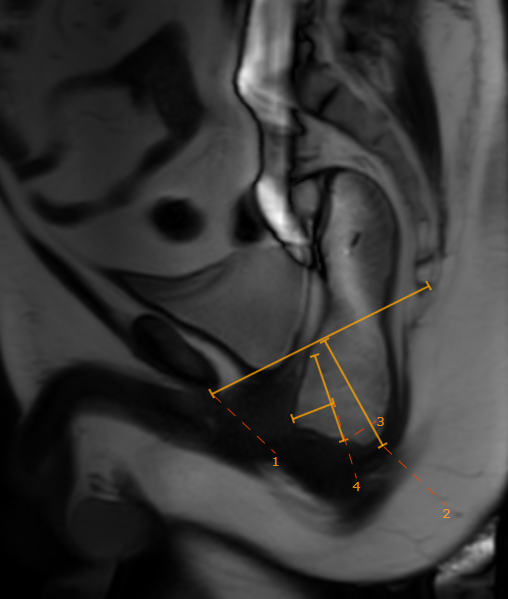 Rectocele
3
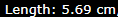 Case IV –61 year old female presented with history of constipation.
Findings – Global pelvic floor weakness, moderate Rectal prolapse with rectocele and cystocele.
Rest                          Squeeze                       Strain                     Defecate
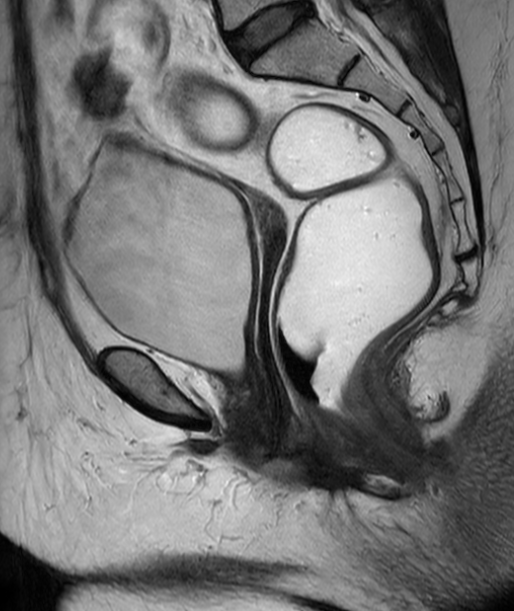 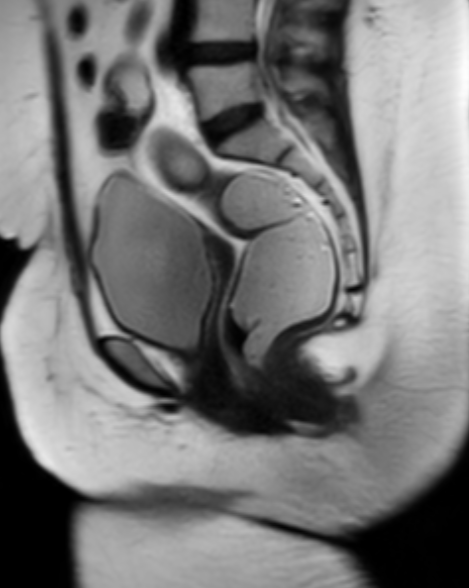 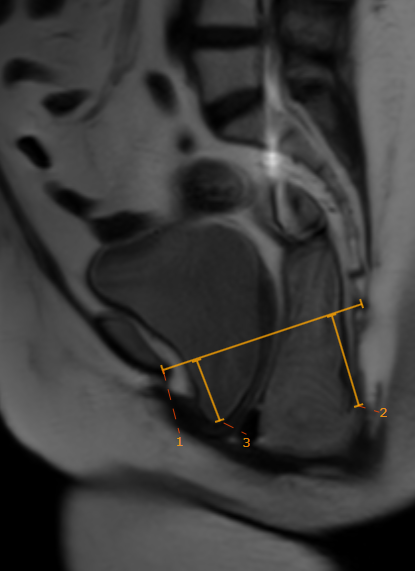 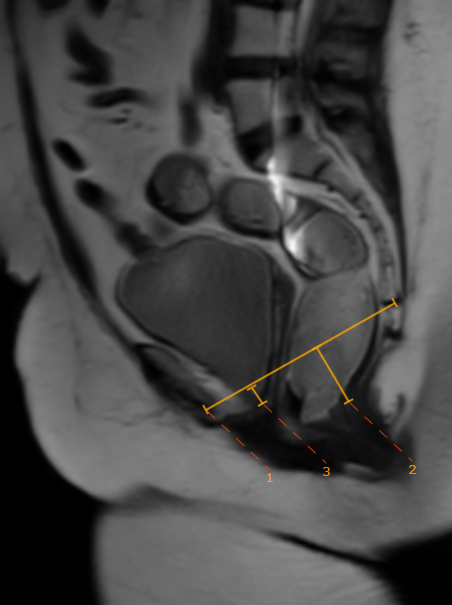 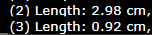 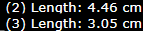 Case V –25 year old female presented with history of constipation.
Findings – Global pelvic floor weakness with large rectal prolapse, uterine/vaginal prolapse, moderate cystocele and enterocele.
Rest                          Squeeze                       Strain                     Defecate
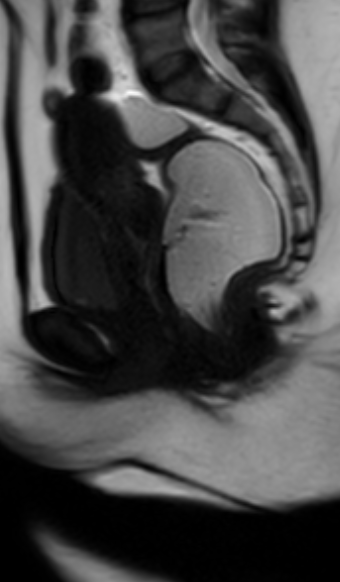 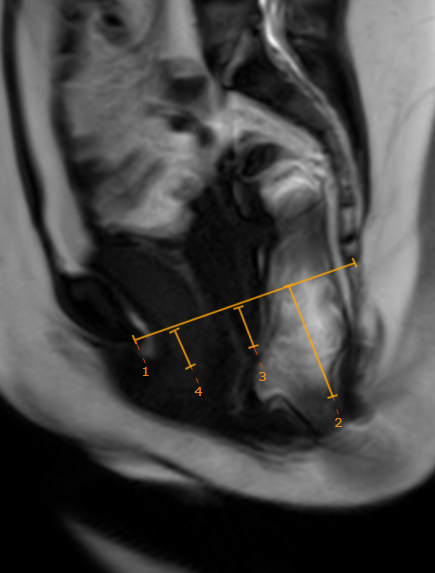 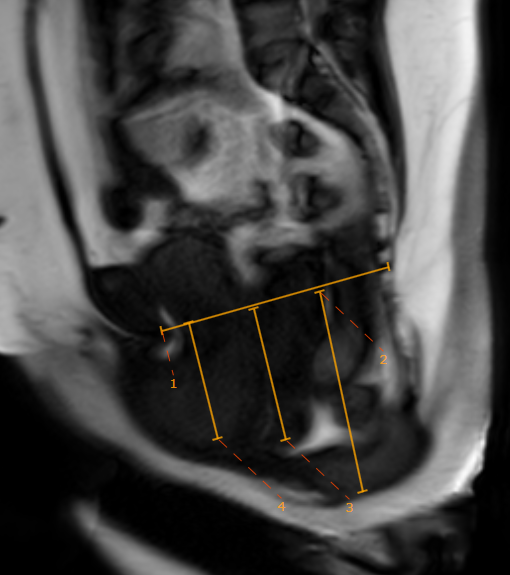 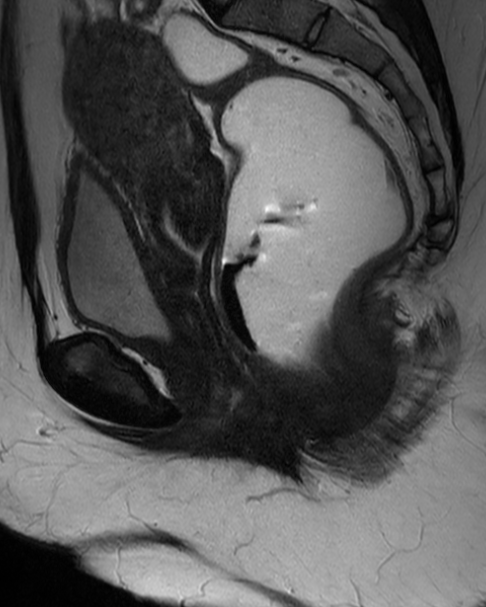 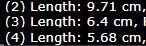 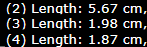 Conclusion

No use of intravenous contrast and ionizing radiation.

It is superior to fluoroscopic defecography in  providing the ability to detect associated abnormalities in the bladder and cervix/vagina.

Real time imaging- Providing dynamic evaluation of position of different structure in different phases.

The exam is fast (approx. 30 minutes).

Grading of severity of pelvic floor weakness and organ descent.